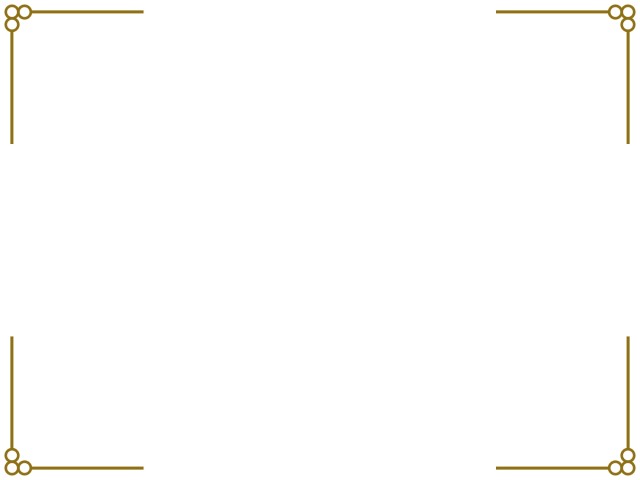 〜レッスン料金変更に関するお知らせ〜
いつもご利用いただきまして、誠にありがとうございます。
4月1日(木)よりレッスン料金の改訂をさせていただくことになりました。
2021年4月1日(木)
※上記レッスン料に加えて施設利用料(ビジター様：2,000円／会員様：500円)が別途かかります。
ご迷惑をおかけいたしますが、何卒ご理解賜りますようお願い申し上げます。
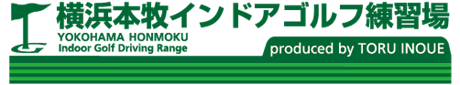